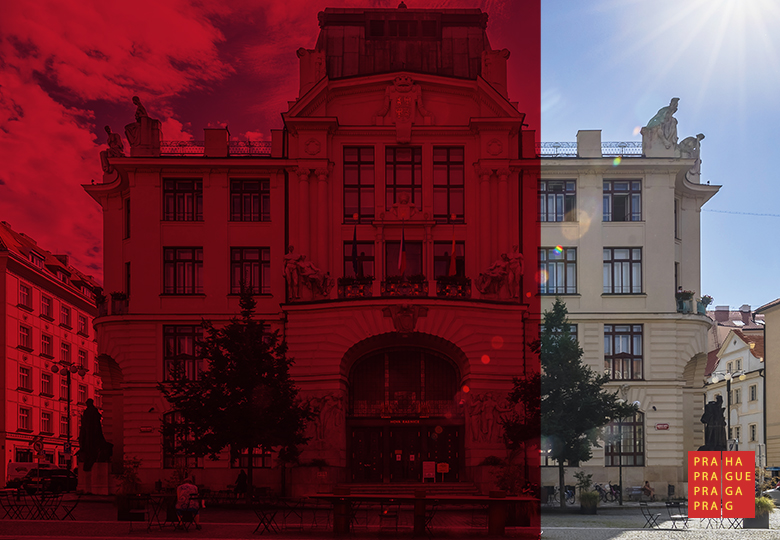 Finanční podpory
(Výbor pro kulturu 3.3.2021)
Jan Petr
3.3.2021
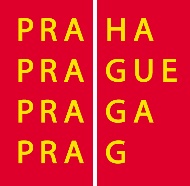 Tento dokument může obsahovat důvěrné informace a je určen výhradně pro potřeby MHMP
1
Agenda
Současná situace
Analýza rizik
Další postup
2
Předmět projektu
Zajištění provozu  systému finančních podpor pro KUC
Předpokládá se  nahrazení stávajícího systému pro všechny odbory návazně na dokončení pilotního řešení pro KUC
3
Stav projektu
Na Portálu Pražana je dostupná ukázka podání
Do konce dubna bude přihlašování pro právnické i fyzické osoby a digitální úkon. Portál Pražana zajistí:
nahrazení nepodporovaného řešení XML602
příjem žádostí i bez elektronického podpisu se všemi náležitostmi dokladu
umožní příjem žádostí i přes Apple
V rámci projektu se v první fázi nová podání napojí na stávající aplikaci, která bude řešit vlastní vyhodnocení
úpravy aplikace u stávajícího dodavatele zajistí odbor IAP
4
Registr rizik
5
Další postup
Rizika nesplnění termínu při variantě kompletního řešení k 1.8.2021 jsou příliš vysoká, odbor KUC nemůže zastavit příjem žádostí o finanční podpory
Ředitel odboru IAP Milan Krch nyní zajištuje analýzu v projektu IS Granty pro doladění konkrétního zadání
Ředitel odboru IAP Milan Krch zahájil přípravu realizace úprav stávajícího řešení, tak aby bylo dostupné od 1.8.2021
Pro příjem žádostí bude použit Portál Pražana ale vlastní hodnocení bude k 1.8.2021 probíhat ještě ve starém systému 
Na základě analýzy se následně připraví zadání pro poptávku/ výběrové řízení  -  výsledkem bude stanovení ceny a termínu dodání
6
Děkuji.


Jan Petr
Tel: 773 785 404
Mail: jan.petr@praha.eu
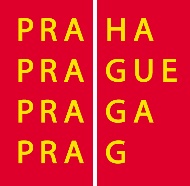